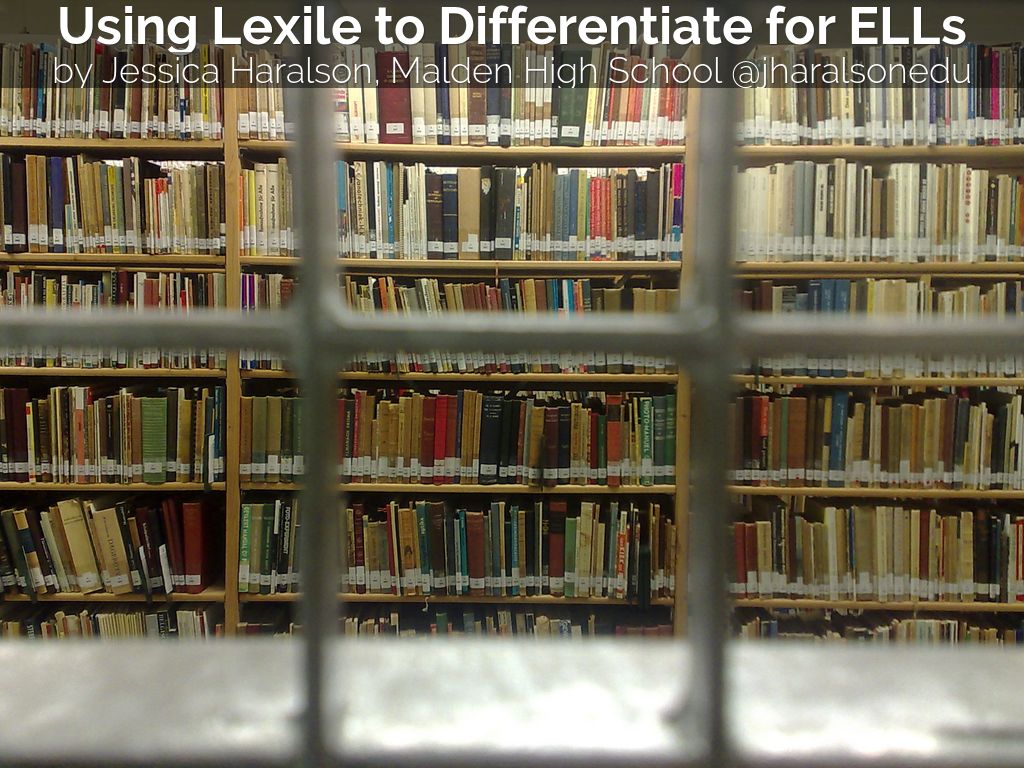 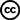 Photo by simonbooth - Creative Commons Attribution-NonCommercial License  https://www.flickr.com/photos/35237092808@N01
Created with Haiku Deck
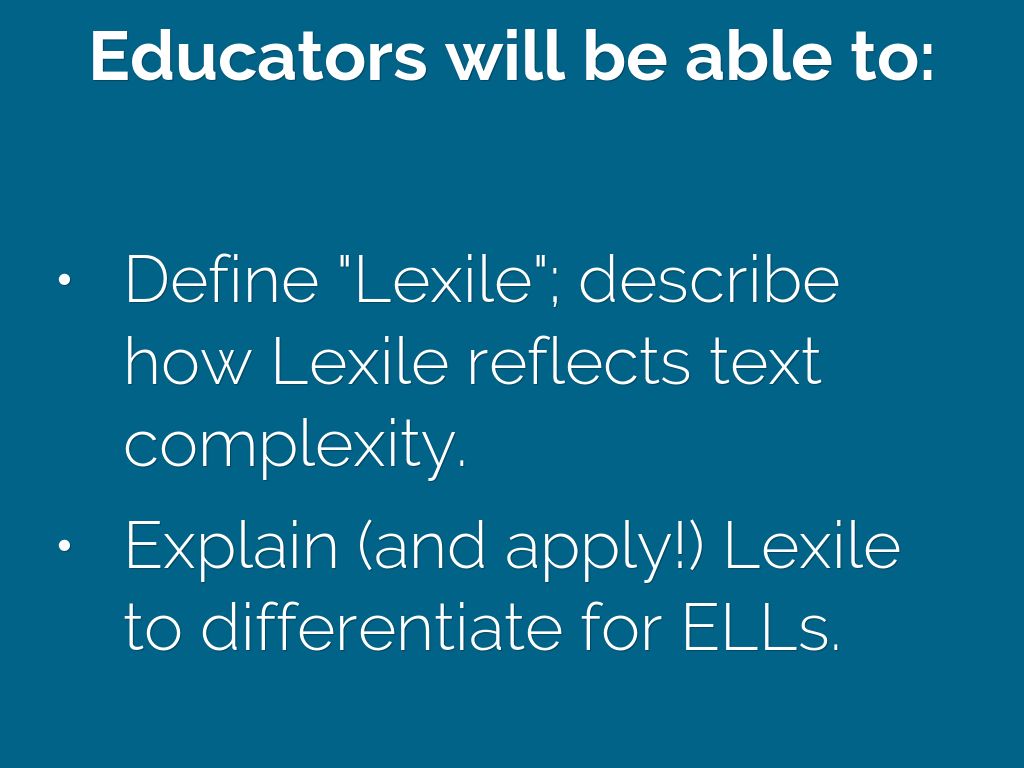 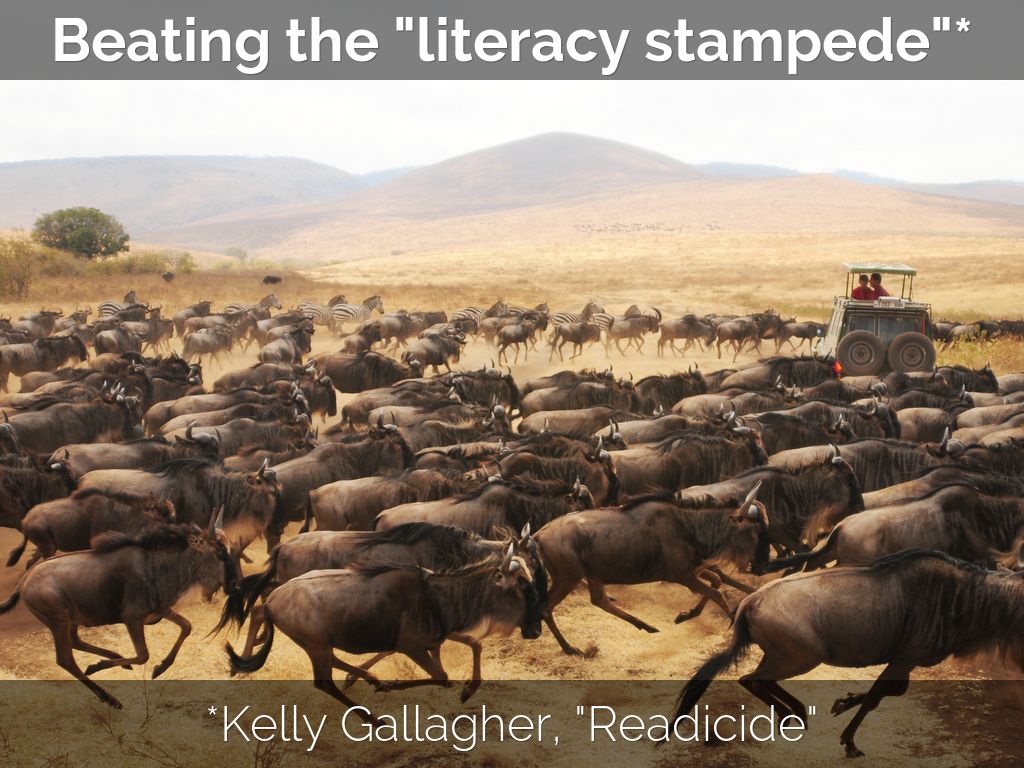 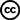 Photo by t3rmin4t0r - Creative Commons Attribution License  https://www.flickr.com/photos/46888841@N00
Created with Haiku Deck
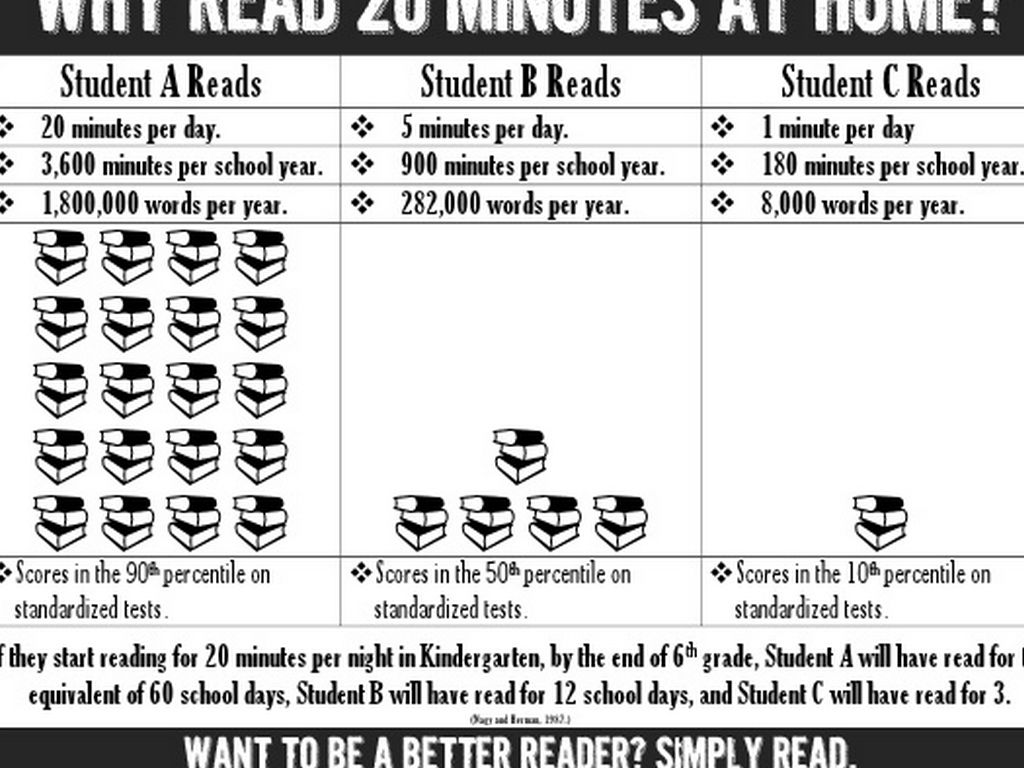 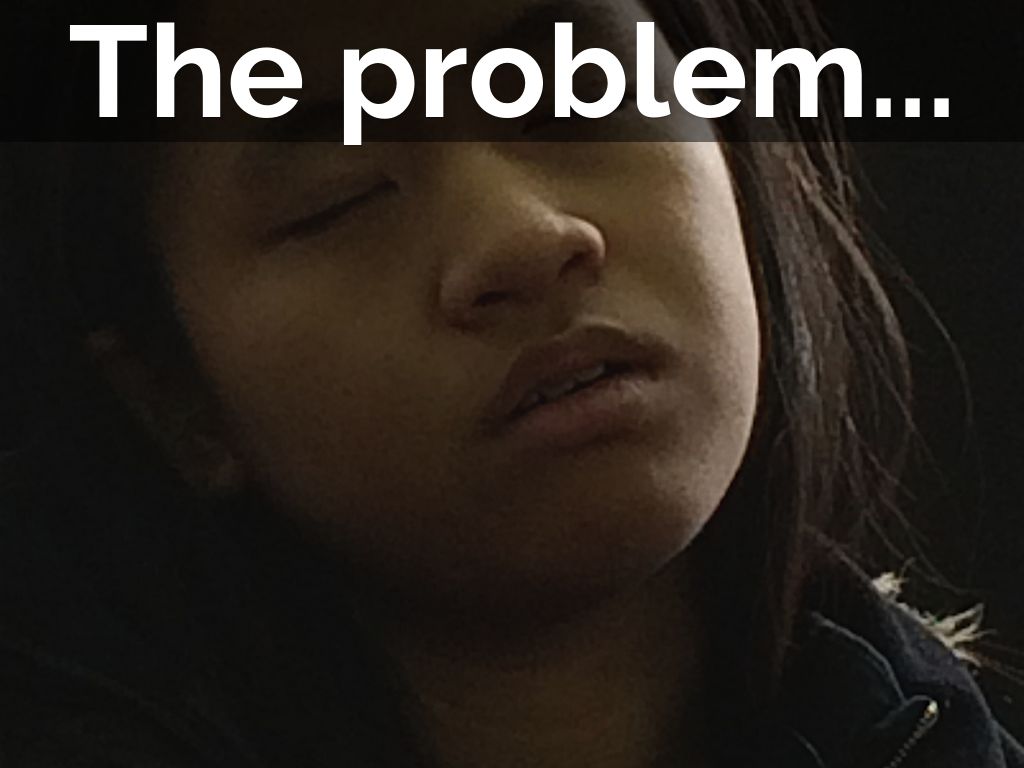 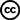 Photo by Ed Yourdon - Creative Commons Attribution-NonCommercial-ShareAlike License  https://www.flickr.com/photos/72098626@N00
Created with Haiku Deck
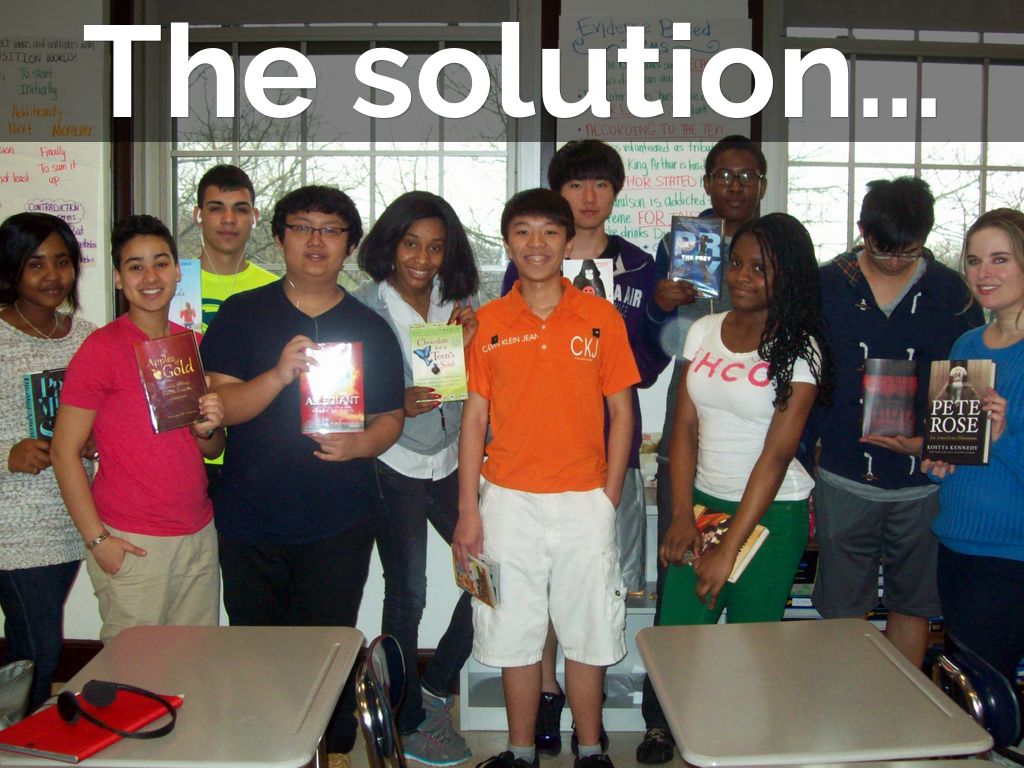 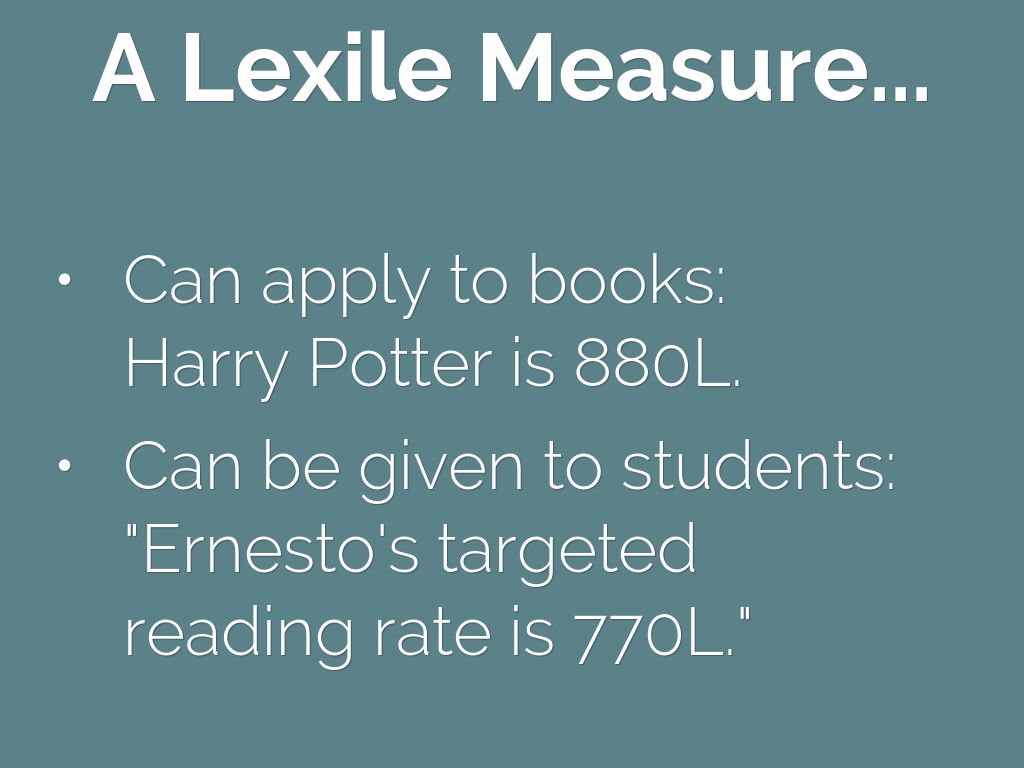 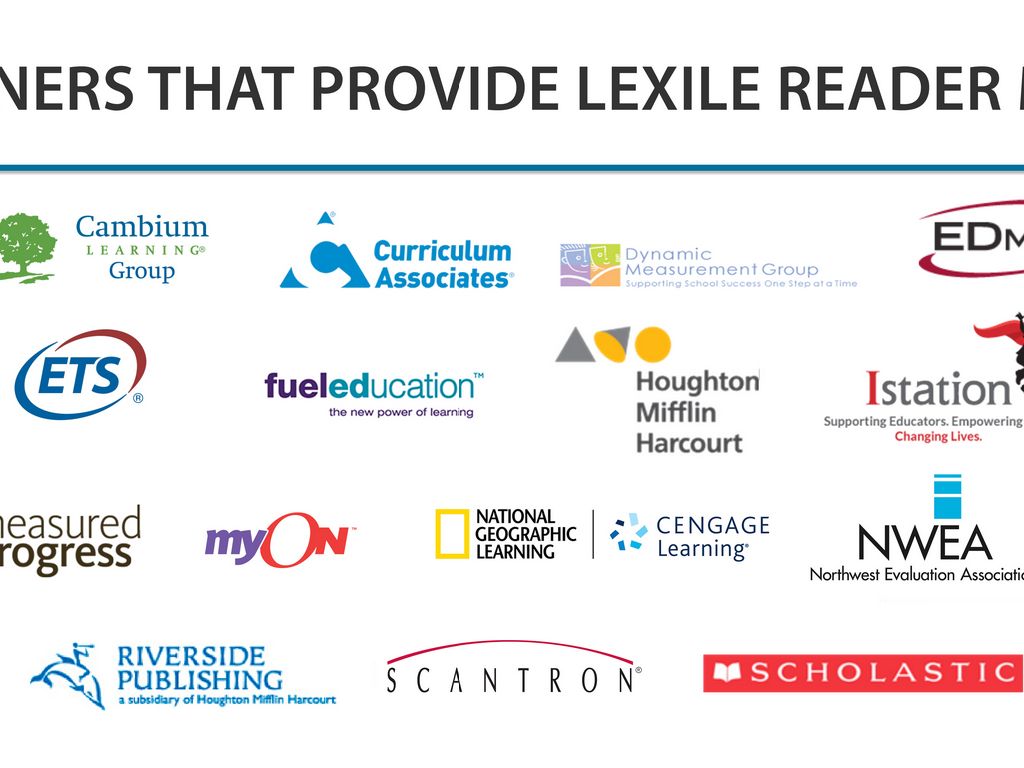 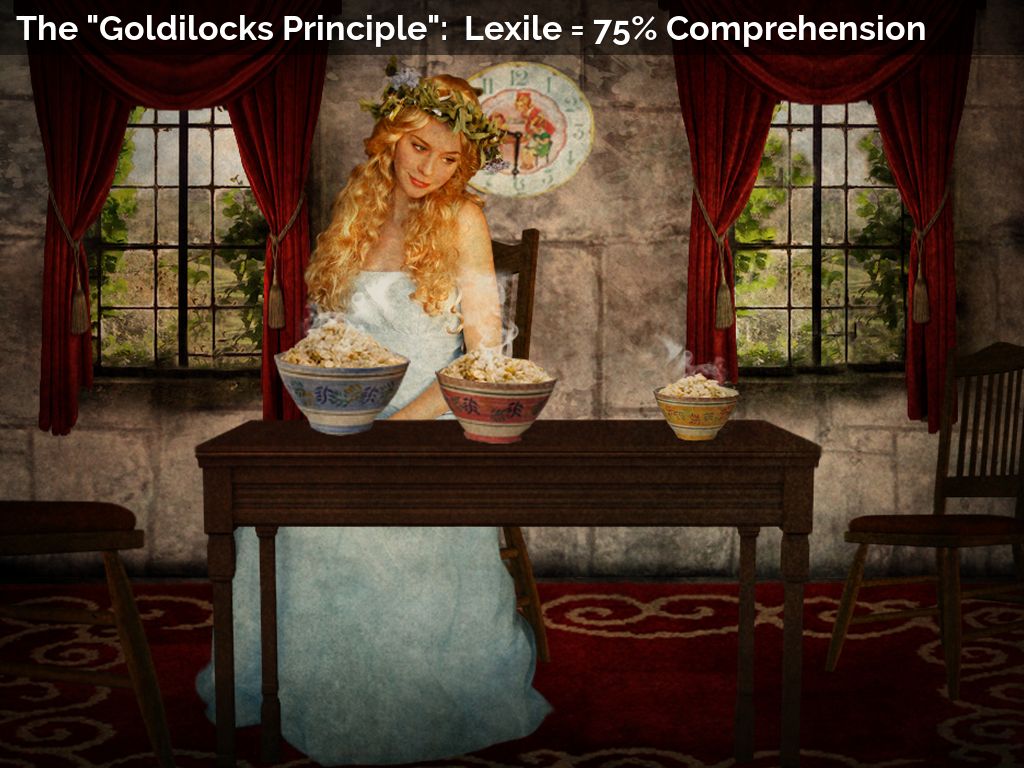 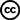 Photo by violscraper - Creative Commons Attribution-NonCommercial License  https://www.flickr.com/photos/25297401@N08
Created with Haiku Deck
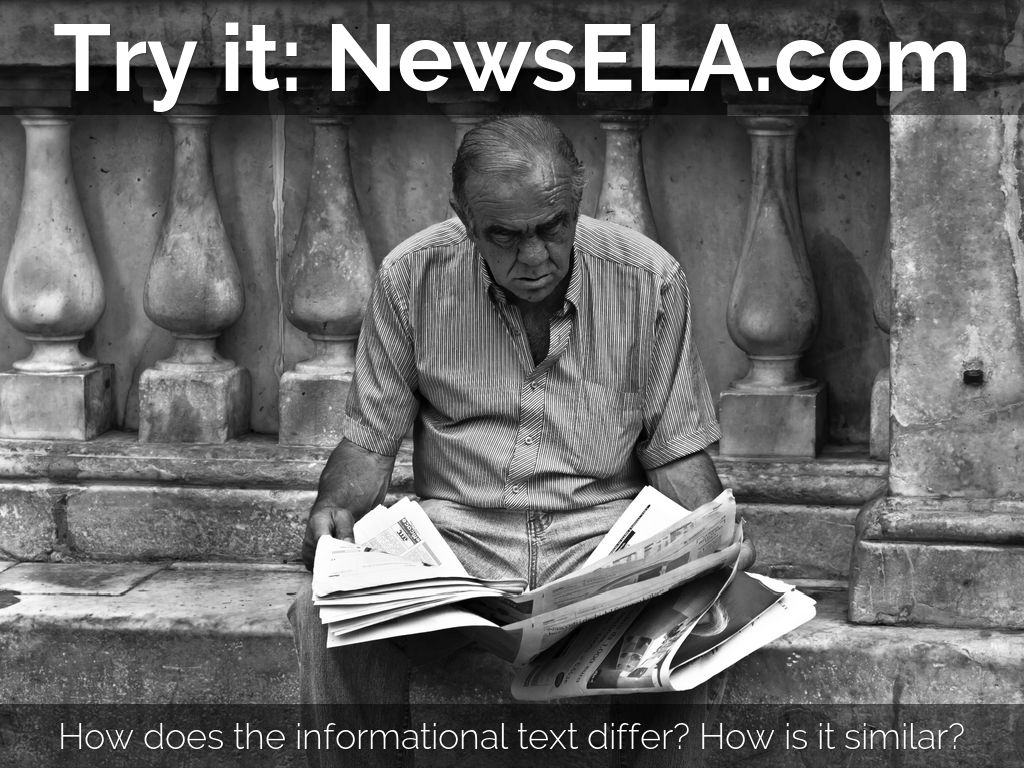 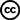 Photo by zilverbat. - Creative Commons Attribution-NonCommercial License  https://www.flickr.com/photos/25228175@N08
Created with Haiku Deck
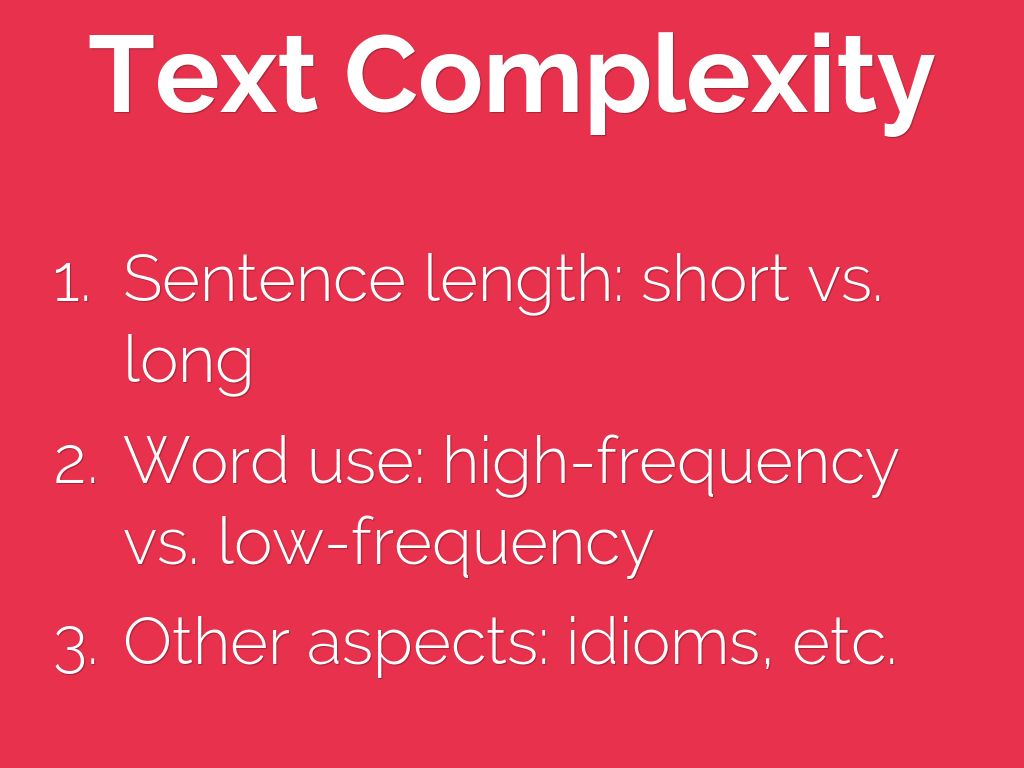 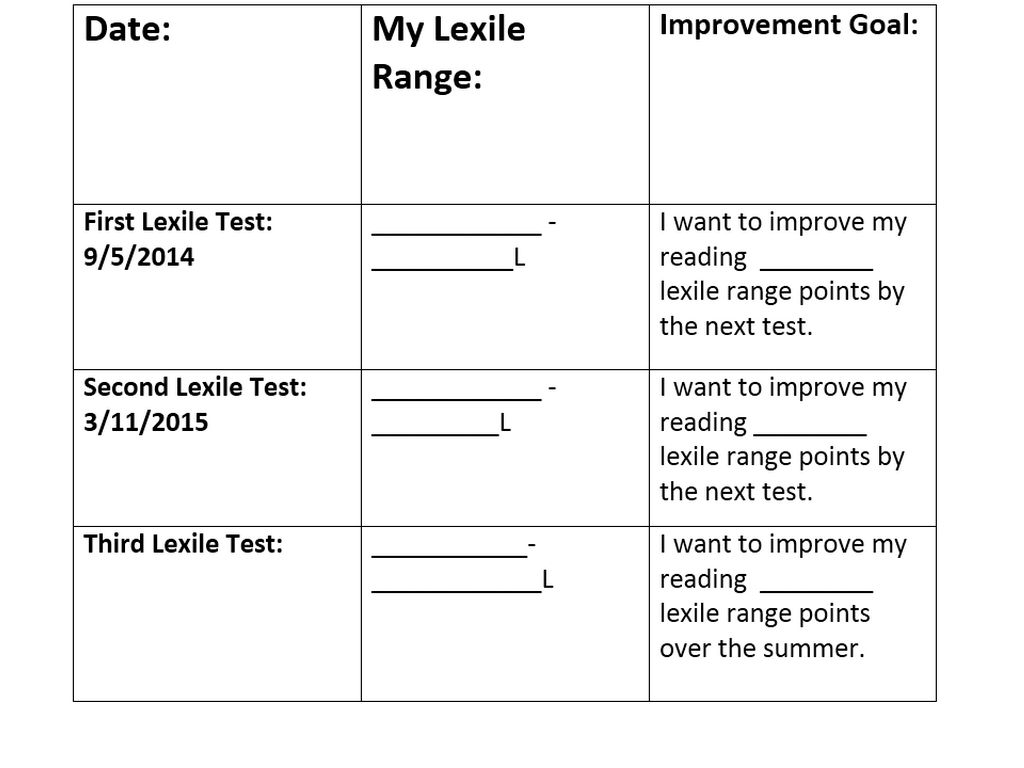 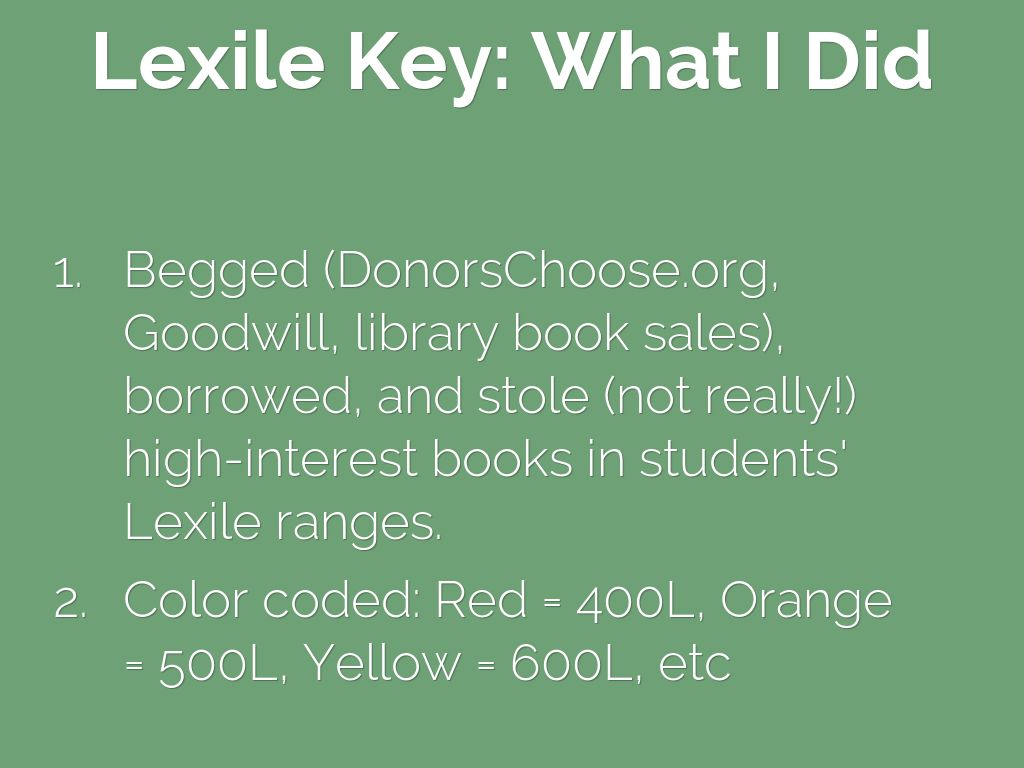 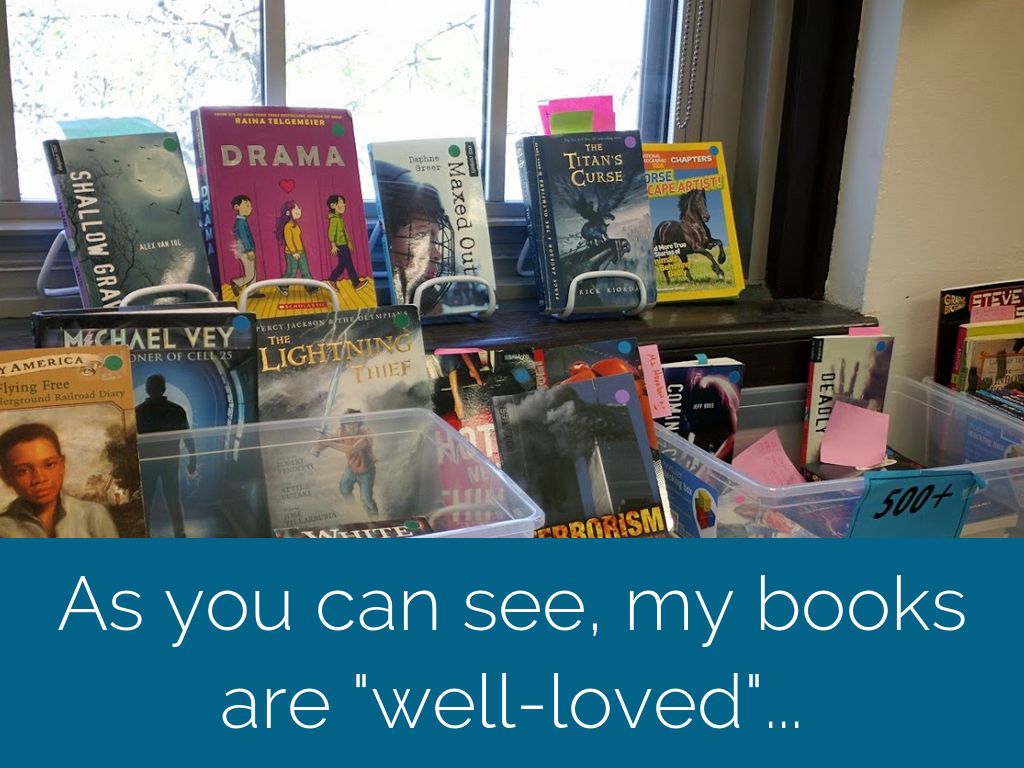 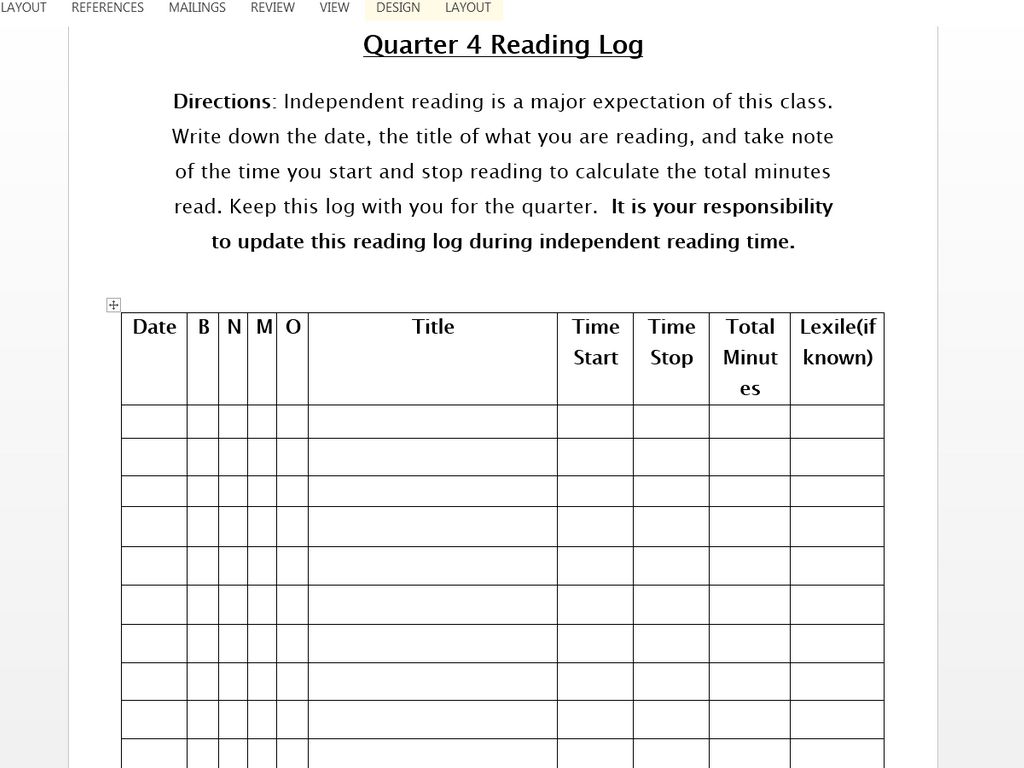 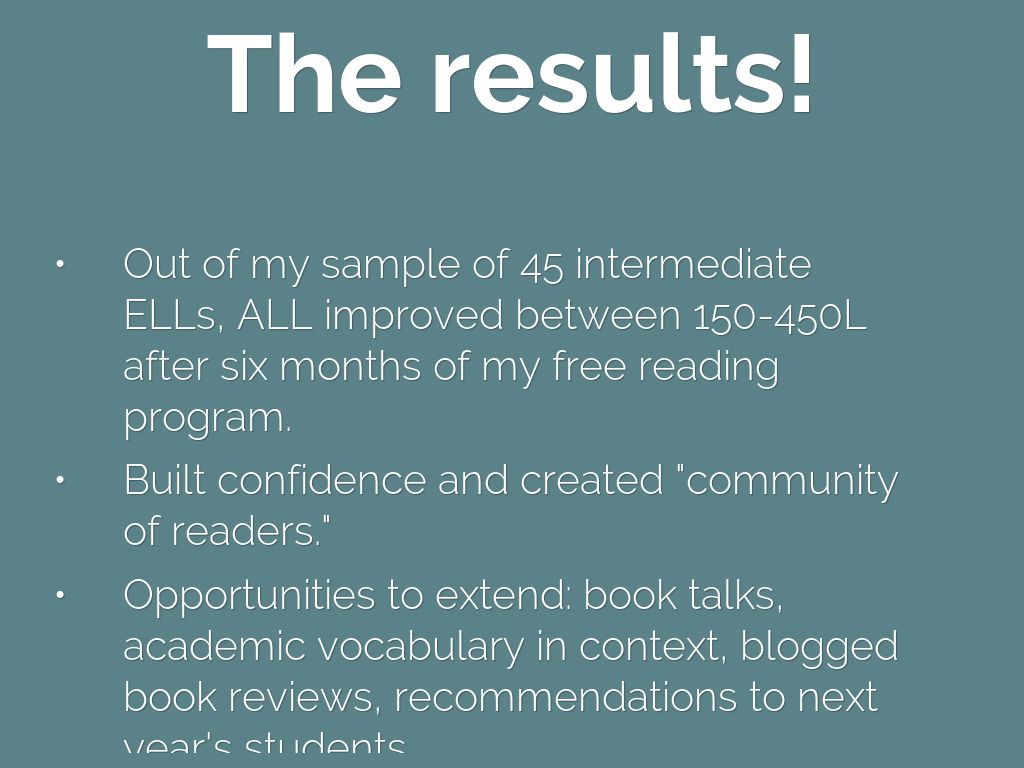 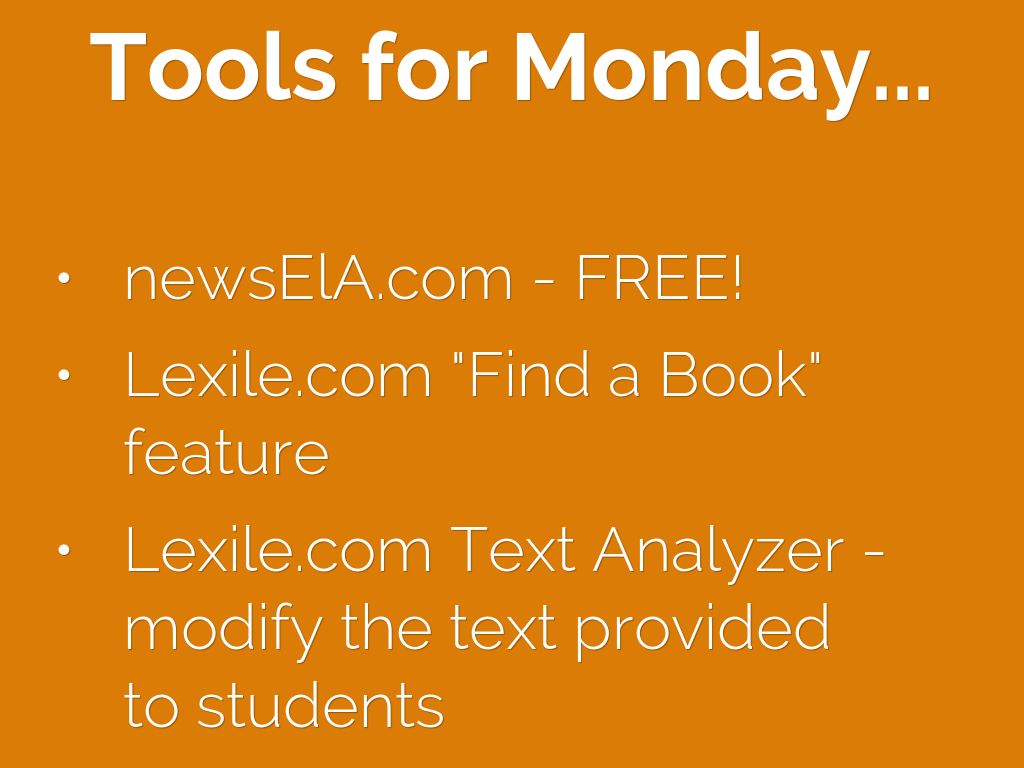 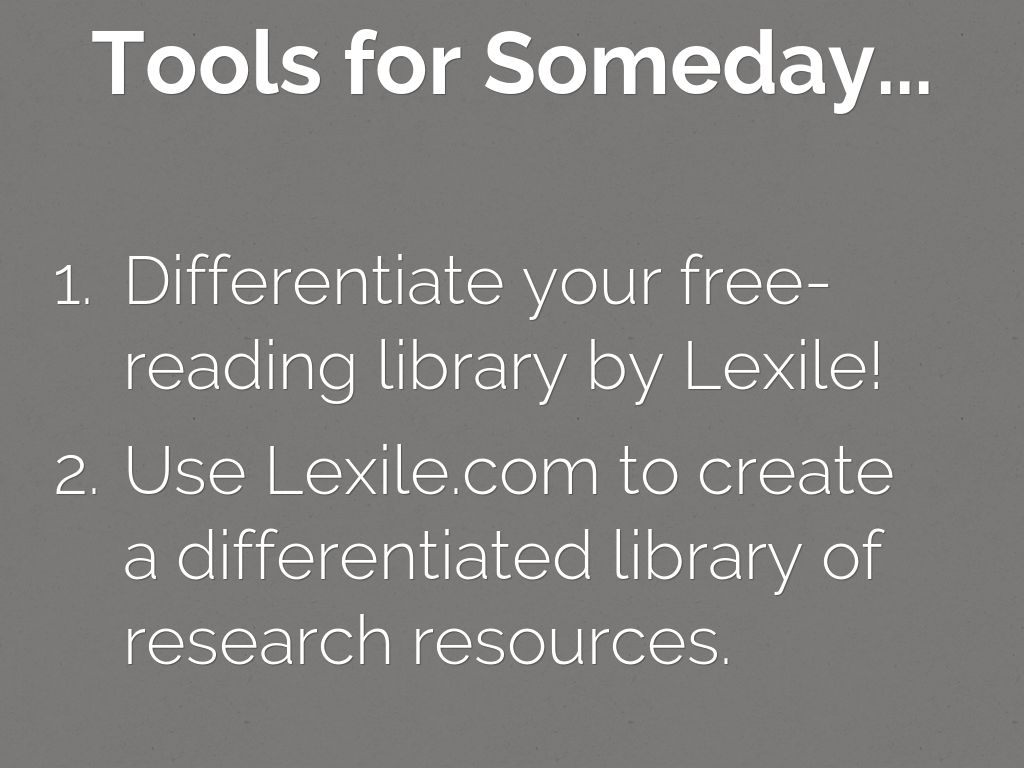 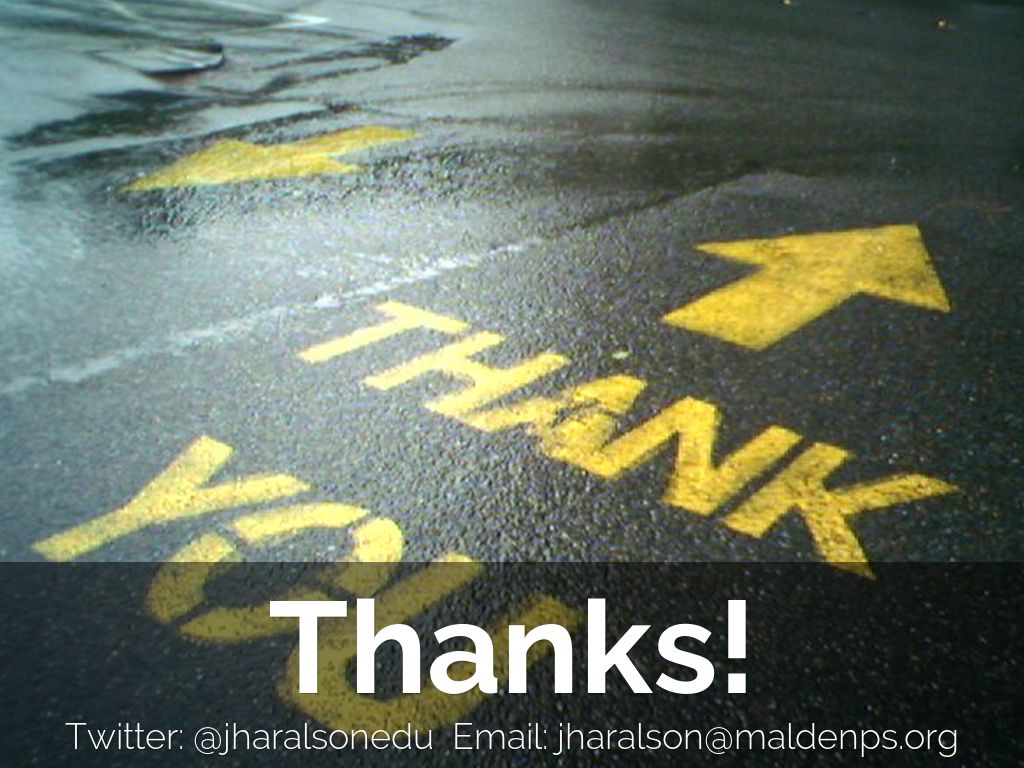 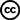 Photo by psd - Creative Commons Attribution License  https://www.flickr.com/photos/45581782@N00
Created with Haiku Deck